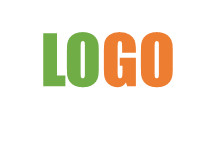 在此处添加公司
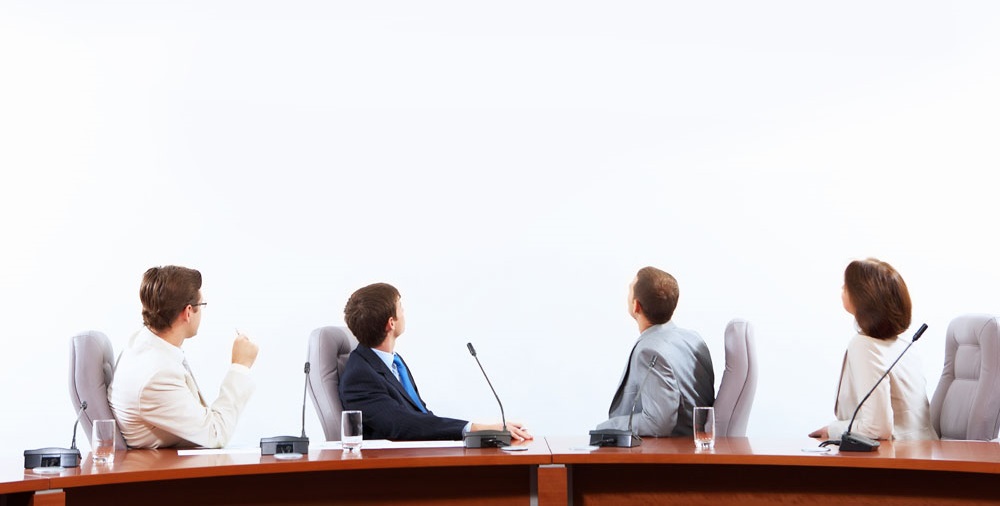 201X
年终总结新年计划PPT
框架完整PPT模板，适用于年终总结、新年计划、工作汇报等
某某科技有限公司
LOGO
目录
CONTENTE
就是在此添加标题内容文本
01
就是在此添加标题内容文本
02
就是在此添加标题内容文本
03
就是在此添加标题内容文本
04
LOGO
就是在此添加标题内容文本
01
单击此处添加标题文本内容
在此添加关键字
在此添加关键字
此部分内容作为文字排版占位显示
（建议使用主题字体）。
此部分内容作为文字排版占位显示
（建议使用主题字体）。
在此添加关键字
在此添加关键字
此部分内容作为文字排版占位显示
（建议使用主题字体）。
此部分内容作为文字排版占位显示
（建议使用主题字体）。
产品介绍 Product introduction
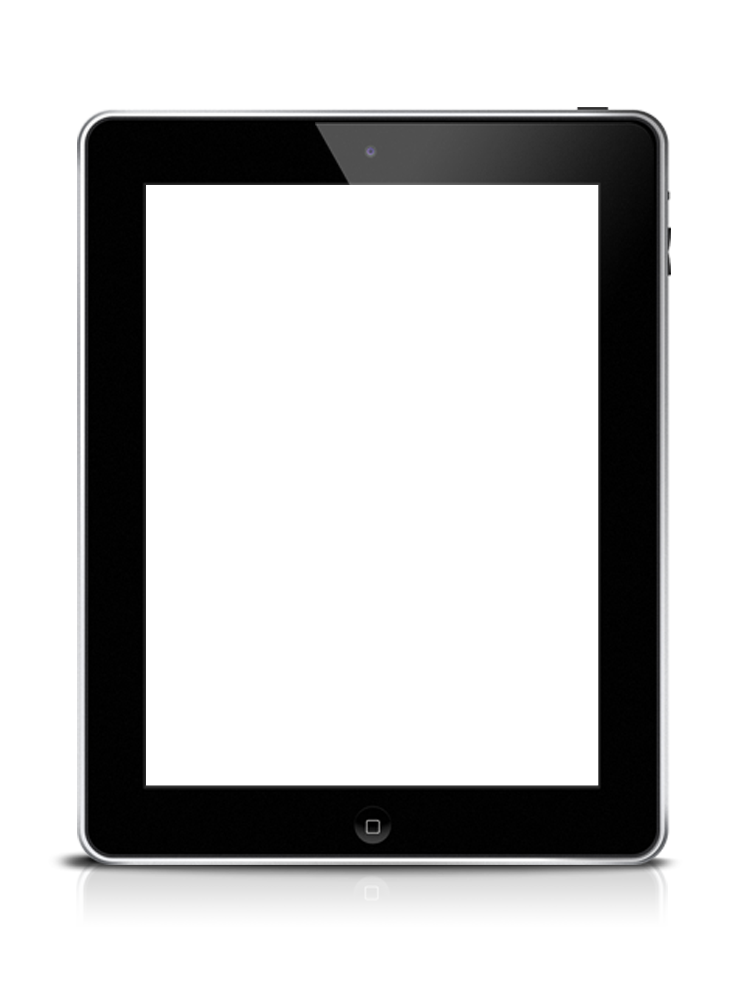 点击输入标题文本小标签
点击输入标题文本及描述说明
点击输入标题文本小标签
点击输入标题描述文本
点击输入标题文本
添加标题
添加标题
在此录入本图表的综合描述说明，在此录入本图表的综合描述说明。
在此录入本图表的综合描述说明，在此录入本图表的综合描述说明。
单击此处添加标题文本内容
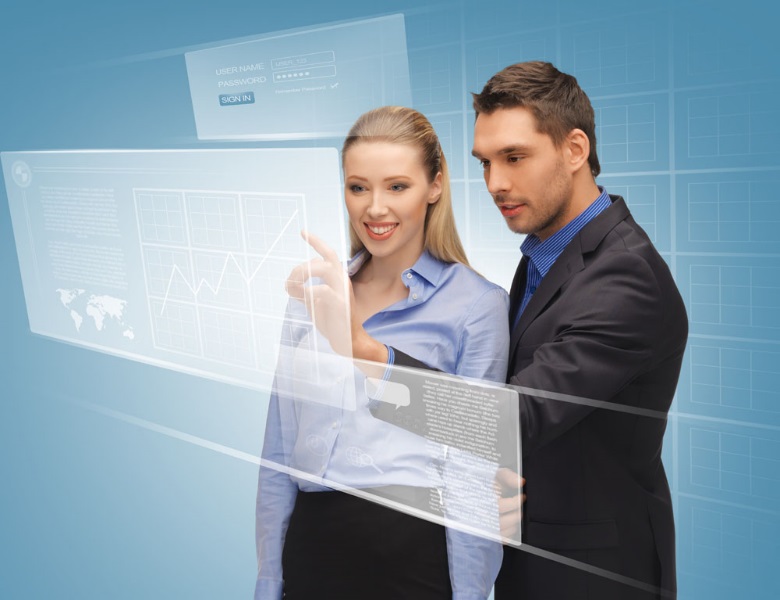 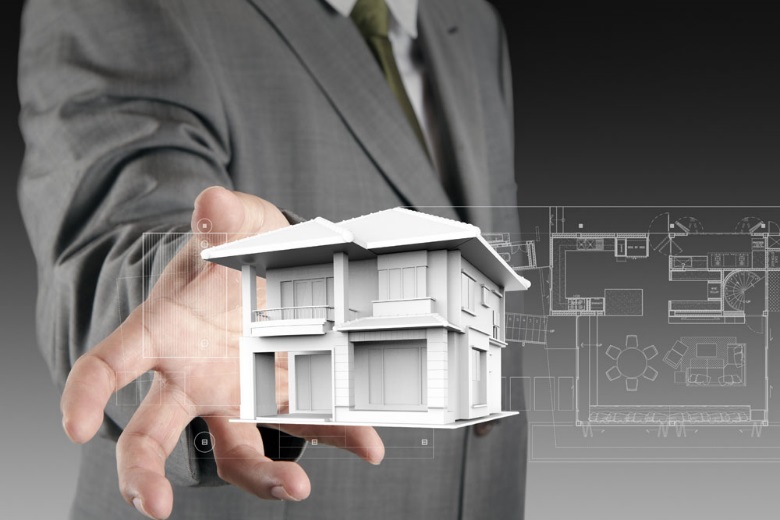 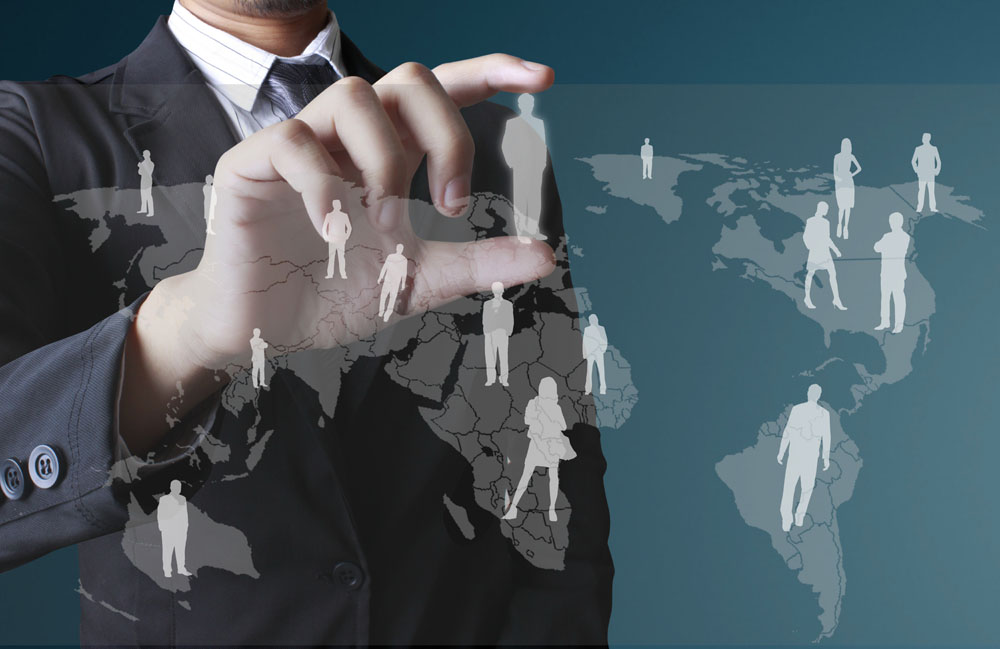 在此添加关键字
在此添加关键字
在此添加关键字
此部分内容作为文字排版占位显示
（建议使用主题字体）。
此部分内容作为文字排版占位显示
（建议使用主题字体）。
此部分内容作为文字排版占位显示
（建议使用主题字体）。
单击此处添加标题文本内容
单击此处添加文本内容
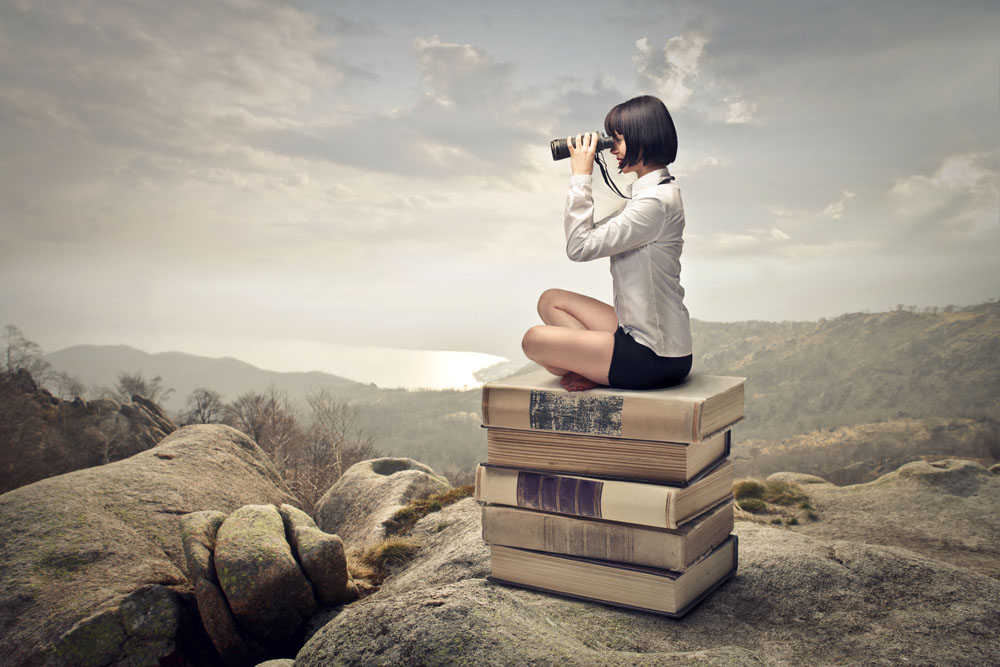 此部分内容作为文字排版占位显示（建议使用主题字体）。
如需更改请在（设置形状格式）菜单下（文本选项）中调整。
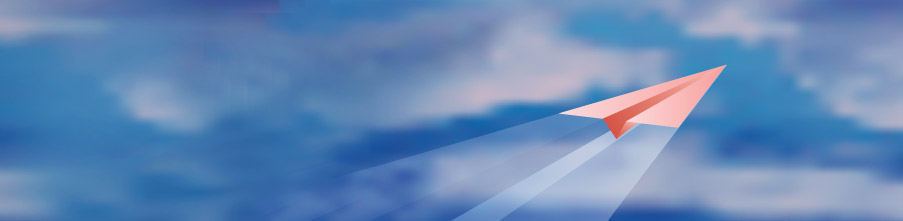 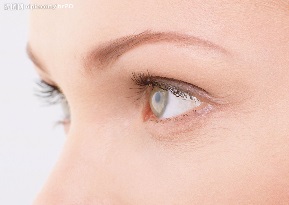 此部分内容作为文字排版占位显示（建议使用主题字体）。如需更改请在（设置形状格式）菜单下（文本选项）中调整。
单击此处添加标题文本内容
在此添加关键字
此部分内容作为文字排版占位显示
（建议使用主题字体）。
在此添加关键字
此部分内容作为文字排版占位显示（建议使用主题字体）。
02
01
在此添加关键字
此部分内容作为文字排版占位显示（建议使用主题字体）。
在此添加关键字
此部分内容作为文字排版占位显示（建议使用主题字体）。
04
03
单击此处添加标题文本内容
在此添加关键字
此部分内容作为文字排版占位显示（建议使用主题字体）。
在此添加关键字
此部分内容作为文字排版占位显示（建议使用主题字体）。
1
A
2
B
在此添加关键字
此部分内容作为文字排版占位显示（建议使用主题字体）。
在此添加关键字
此部分内容作为文字排版占位显示（建议使用主题字体）。
3
C
在此添加关键字
此部分内容作为文字排版占位显示（建议使用主题字体）。
在此添加关键字
此部分内容作为文字排版占位显示（建议使用主题字体）。
LOGO
就是在此添加标题内容文本
02
单击此处添加标题文本内容
单击此处添加文本内容
此部分内容作为文字排版占位显示（建议使用主题字体）。
如需更改请在（设置形状格式）菜单下（文本选项）中调整。
在此添加关键字
在此添加关键字
在此添加关键字
在此添加关键字
单击此处添加标题文本内容
在此添加关键字
此部分内容作为文字排版占位显示（建议使用主题字体）。
在此添加关键字
此部分内容作为文字排版占位显示（建议使用主题字体）。
在此添加关键字
此部分内容作为文字排版占位显示（建议使用主题字体）。
在此添加关键字
此部分内容作为文字排版占位显示（建议使用主题字体）。
在此添加关键字
此部分内容作为文字排版占位显示（建议使用主题字体）。
在此添加关键字
此部分内容作为文字排版占位显示（建议使用主题字体）。
业务介绍 Business introduction
单击此处添加标题文本内容
添加关键字
单击添加段落文字单击添加段落文字
单击添加段落文字单击添加段落文字
60%
50%
52%
50%
46%
46%
46%
43%
40%
40%
30%
38%
29%
25%
18%
添加标题
添加文字内容
添加文字内容
添加文字内容
添加文字内容
添加文字内容
添加文字内容
添加文字内容
添加文字内容
业务介绍 Business introduction
单击此处添加标题文本内容
添加标题
添加文字内容添加文字内容
添加文字内容添加文字内容添加文字内容
添加文字内容添加文字内容添加文字内容
添加文字内容添加文字内容添加文字内容
添加文字内容添加文字内容添加文字内容
添加文字内容添加文字内容添加文字内容
添加文字内容添加文字内容添加文字内容
单击此处添加标题文本内容
单击此添加文本
单击此添加文本
在此添加关键字
此部分内容作为文字排版占位显示（建议使用主题字体）。
如需更改请在（设置形状格式）菜单下（文本选项）中调整。
此部分内容作为文字排版占位显示（建议使用主题字体）。
如需更改请在（设置形状格式）菜单下（文本选项）中调整。
在此添加关键字
单击此处添加标题文本内容
在此添加关键字
此部分内容作为文字排版占位显示（建议使用主题字体）。
在此添加关键字
此部分内容作为文字排版占位显示（建议使用主题字体）。
在此添加关键字
此部分内容作为文字排版占位显示（建议使用主题字体）。
在此添加关键字
此部分内容作为文字排版占位显示（建议使用主题字体）。
在此添加关键字
此部分内容作为文字排版占位显示（建议使用主题字体）。
在此添加关键字
此部分内容作为文字排版占位显示（建议使用主题字体）。
业务介绍 Business introduction
单击此处添加标题文本内容
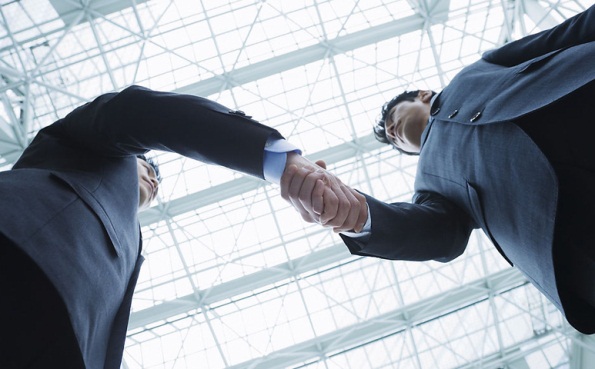 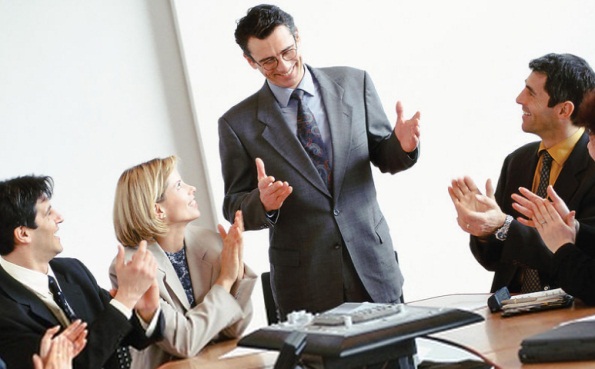 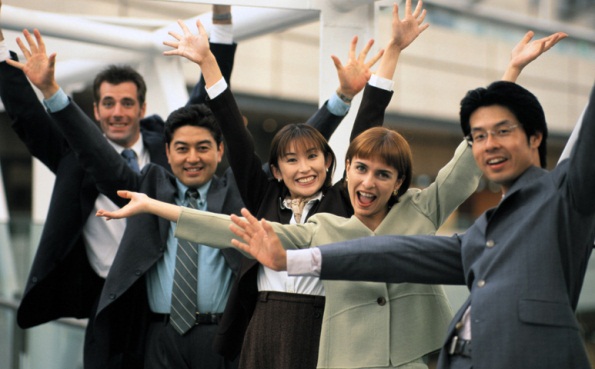 点击添加您的文字标题

点击添加您的文字内容，添加
点击添加您的文字内容，添加
点击添加您的文字内容，添加
点击添加您的文字标题

点击添加您的文字内容，添加
点击添加您的文字内容，添加
点击添加您的文字内容，添加
点击添加您的文字标题

点击添加您的文字内容，添加
点击添加您的文字内容，添加
点击添加您的文字内容，添加
单击此处添加标题文本内容
Step 04
在此添加关键字
此部分内容作为文字排版占位显示（建议使用主题字体）。
Step 03
在此添加关键字
此部分内容作为文字排版占位显示（建议使用主题字体）。
Step 02
在此添加关键字
此部分内容作为文字排版占位显示（建议使用主题字体）。
Step 01
在此添加关键字
此部分内容作为文字排版占位显示（建议使用主题字体）。
LOGO
就是在此添加标题内容文本
03
业务介绍 Business introduction
单击此处添加标题文本内容
2018年1月
2018年8月
2018年10月
2018年3月
单击此处添加文本单击此处添加文本
单击此处添加文本单击此处添加文本
单击此处添加文本单击此处添加文本
单击此处添加文本单击此处添加文本
2018年5月
单击此处添加文本单击此处添加文本
单击此处添加标题文本内容
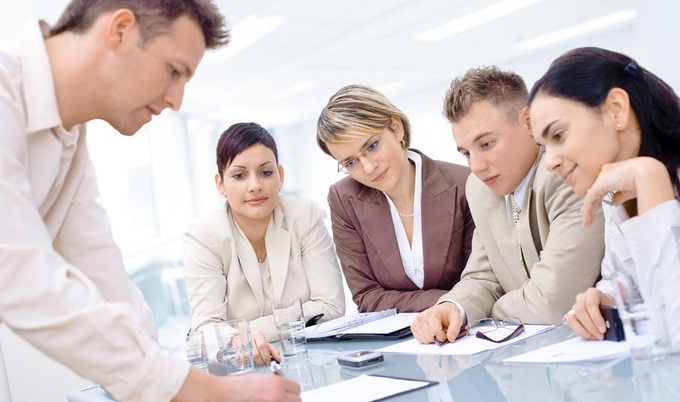 时不时停下思路，问自己几个问题：

现在所做的工作是如何帮助解决问题的？

它是如何推进思考的？

眼下做的事是不是最重要的？

如果所做的工作对解决问题没有帮助，为何还要继续？
此部分内容作为文字排版占位显示（建议使用主题字体）。如需更改请在（设置形状格式）菜单下（文本选项）中调整。
单击此处添加标题文本内容
在此添加关键字
此部分内容作为文字排版占位显示（建议使用主题字体）。
01
在此添加关键字
此部分内容作为文字排版占位显示（建议使用主题字体）。
02
在此添加关键字
此部分内容作为文字排版占位显示（建议使用主题字体）。
03
在此添加关键字
此部分内容作为文字排版占位显示（建议使用主题字体）。
04
单击此处添加标题文本内容
添加关键字
此部分内容作为文字排版占位显示。
添加关键字
此部分内容作为文字排版占位显示。
添加关键字
此部分内容作为文字排版占位显示。
添加关键字
此部分内容作为文字排版占位显示。
单击此处添加标题文本内容
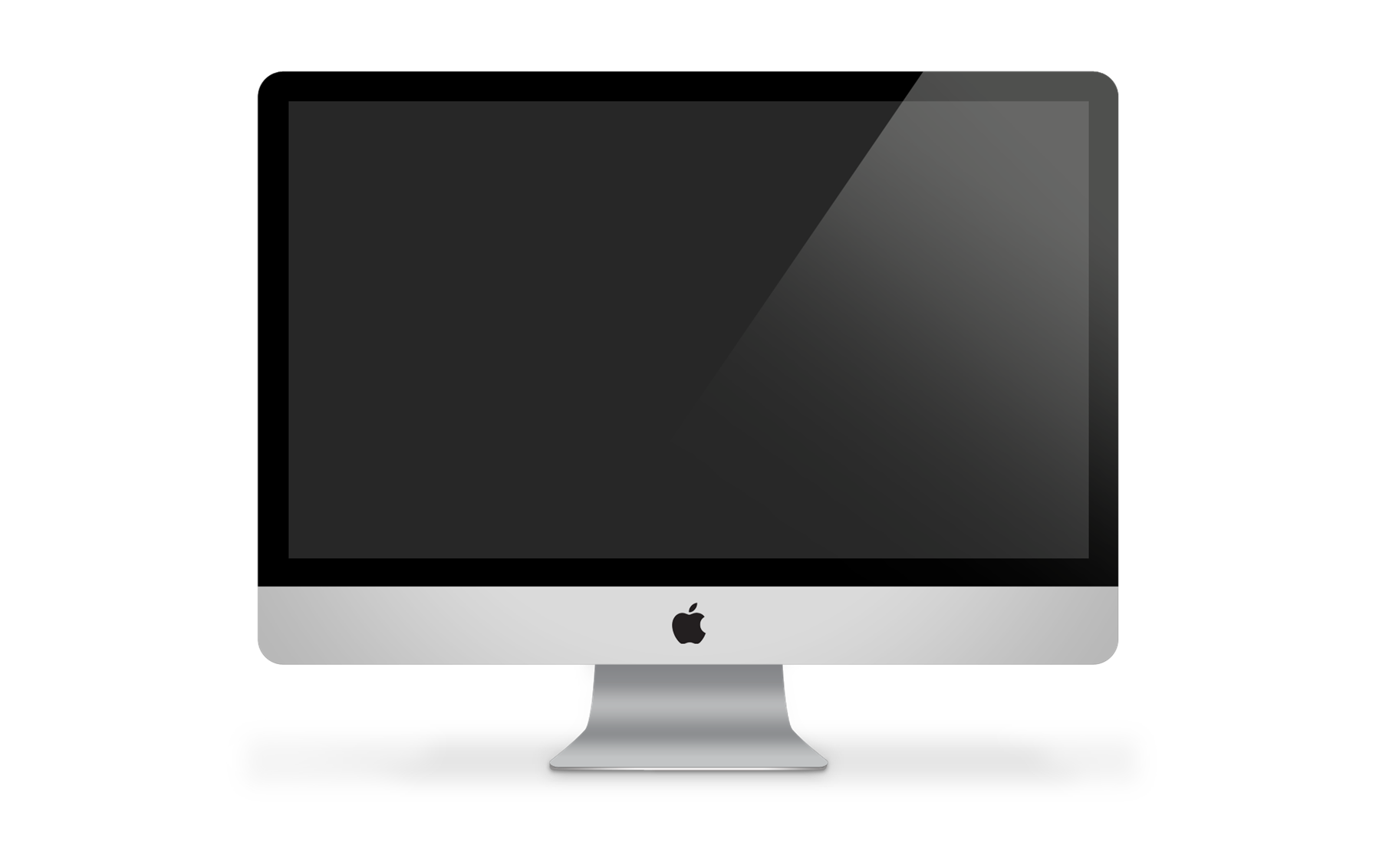 这里填写大标题
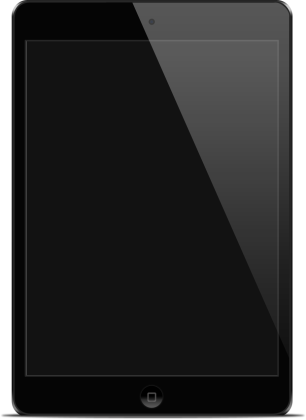 此部分内容作为文字排版占位显示（建议使用主题字体）。如需更改请在（设置形状格式）菜单下（文本选项）中调整。
LOGO
就是在此添加标题内容文本
04
优秀团队 Excellent
单击此处添加标题文本内容
职务名称
职务名称
职务名称
职务名称
张姓名
杨姓名
周姓名
李姓名
此部分内容作为文字排版占位显示（建议使用主题字体）。如需更改请在（设置形状格式）菜单下（文本选项）中调整。
此部分内容作为文字排版占位显示（建议使用主题字体）。如需更改请在（设置形状格式）菜单下（文本选项）中调整。
此部分内容作为文字排版占位显示（建议使用主题字体）。如需更改请在（设置形状格式）菜单下（文本选项）中调整。
此部分内容作为文字排版占位显示（建议使用主题字体）。如需更改请在（设置形状格式）菜单下（文本选项）中调整。
输入公司名称
单击此处添加标题文本内容
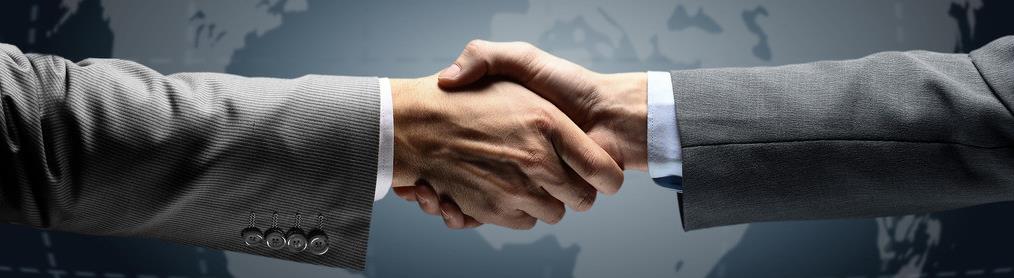 请输入标题
请输入标题
请输入标题
请输入标题
请在此添加您想要的内容
请在此添加您想要的内容
请在此添加您想要的内容
请在此添加您想要的内容
请在此添加您想要的内容
请在此添加您想要的内容
请在此添加您想要的内容
请在此添加您想要的内容
输入公司名称
单击此处添加标题文本内容
01
04
06
03
02
05
单击添加标题
单击添加标题
单击添加标题
单击添加标题
单击添加标题
单击添加标题
添加小标题
此部分内容作为文字排版占位显示（建议使用主题字体）。如需更改请在（设置形状格式）菜单下（文本选项）中调整。
此部分内容作为文字排版占位显示（建议使用主题字体）。如需更改请在（设置形状格式）菜单下（文本选项）中调整。
业务介绍 Business introduction
单击此处添加标题文本内容
0 1
0 2
0 3
0 4
点击输入您想要的文字内容点击输入您想要的文字内容点击输入您想要的文字内容点击输入您想要的文字内容点击输入您想要的文字内容点击输入您想要的文字内容点击输入您想要的文字内容
点击输入
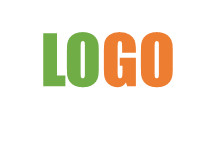 请在此处添加公司
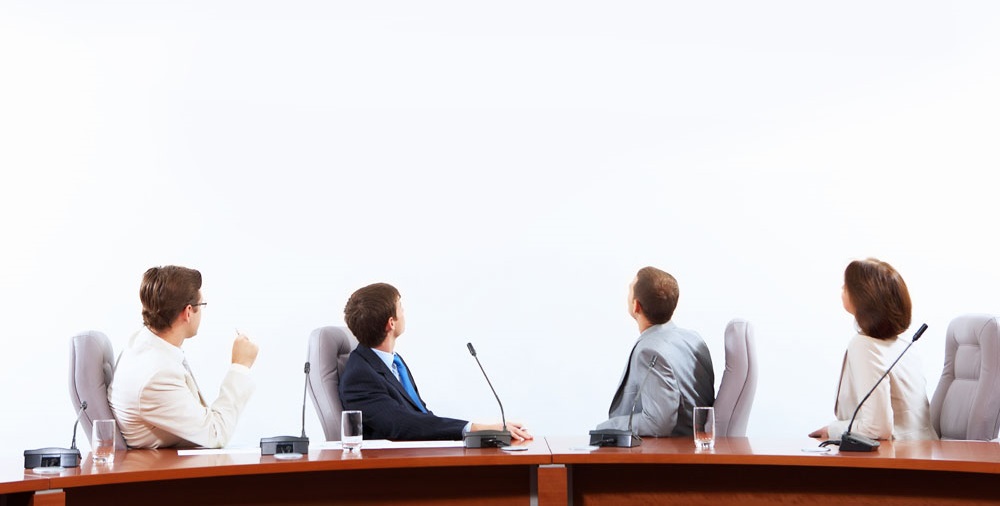 201X
谢谢收看
框架完整PPT模板，适用于年终总结、新年计划、工作汇报等
某某科技有限公司